CALOCUBE READ-OUT SYSTEM
G. Martinez, J. Casaus, J. Marin
CIEMAT
Calocube read-out
Fast serial ad hoc
1 to 1
USB 2.0
1 to 1
COMMAND DISTRIBUTION
DATA COLLECTION
Calocube read-out
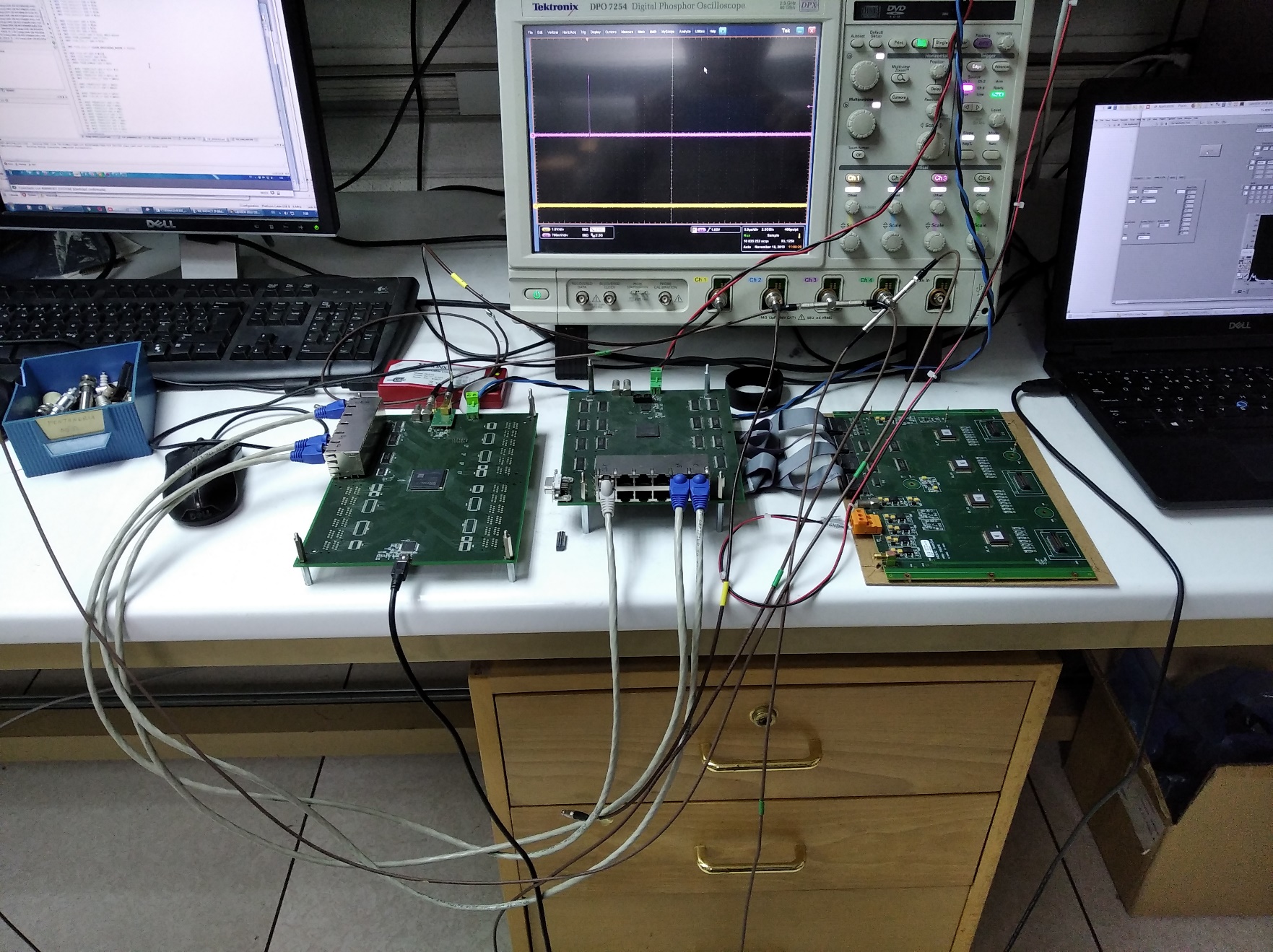 T+ROC1
T+ROC2
HIDRA2 BOARD
PC
Read-out summary
System Characteristic:

4 ASIC (CSA + CDS + ST) / Hidra2 Front End Board

3 Scalopendra Kaptom cables / Hidra2 FEB

Up to 4 Hidra2 FEB/ T+ROC2.

Up to 8 T+ROC2 / T+ROC1.

LVDS interface between boards.

Common acquisition sequence to all 4 Hidra2 FEB.

Single digital read-out (ADC) output per Hidra2 FEB.

Trigger & calibration masks Daisy-Chained inside each Hidra2 FEB.
HiDRA2 Chip
Charge Sensitive Amplifier (CSA) 
		   		Correlated Doubled Sampling (CDS)
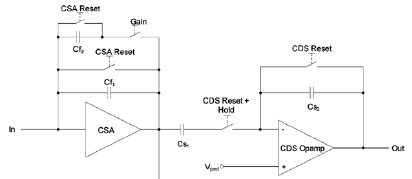 Self Trigger Stage (ST)
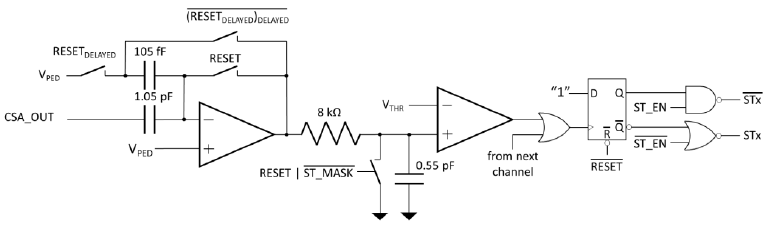 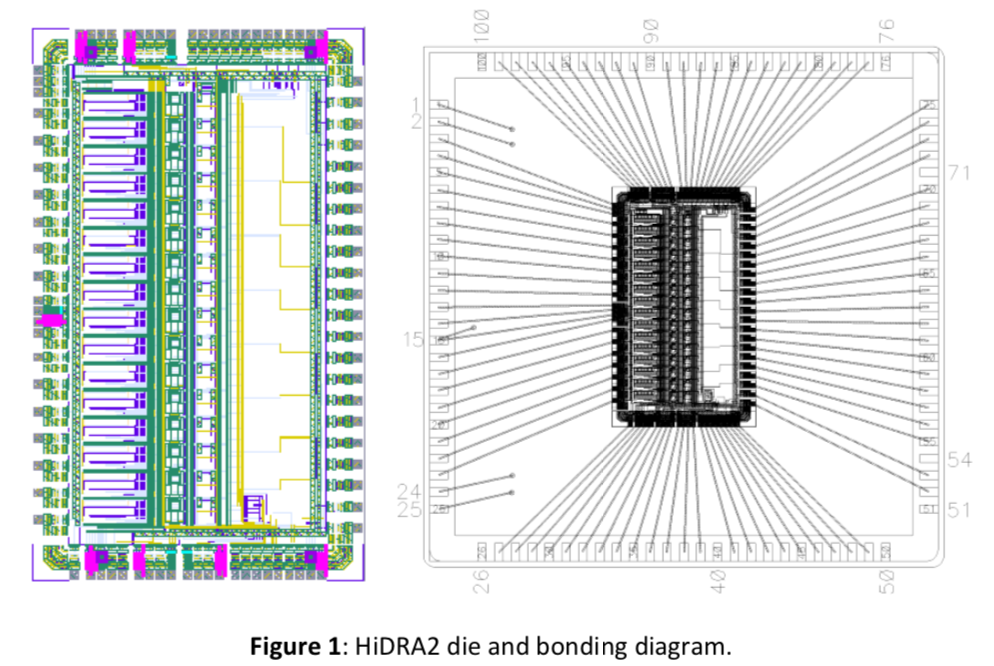 https://drive.google.com/drive/folders/1O9lQHOBpgZ2vuzyTFjxDppKAs4-0ZpYH?usp=sharing
Hidra2 Description
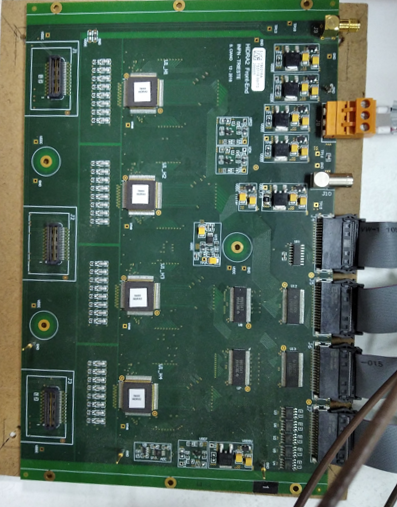 ADC
T+ROC2 Interface
FE CONN.
Hidra ASIC
Hidra ASIC
FE CONN.
Hidra ASIC
FE CONN.
Hidra ASIC
POWER
T+ROC2 Description
15cm x 17cm.
6 Layers.
PCB layout cross-checked with Hidra2 board design.
XC6S45 Xilinx FPGA.
Fast Serial link connection to T+ROC 1.
LVDS connections to HIDRA2 & T+ROC1.
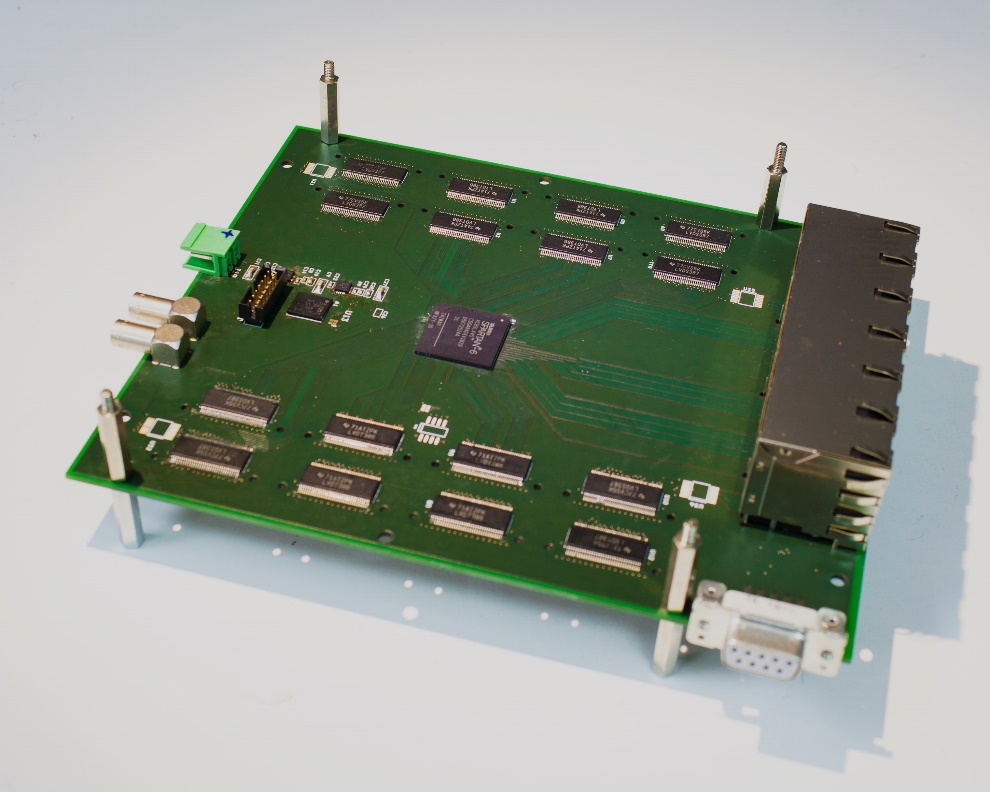 XC6S
FPGA
HIDRA 2 INTF.
T+ROC 1 INTF.
POWER
https://drive.google.com/drive/folders/1O9lQHOBpgZ2vuzyTFjxDppKAs4-0ZpYH?usp=sharing
T+ROC2 CONTROL SEQUENCE GENERATION + DATA ADQUISITION
4K
FPGA
FPGA functions:
HIDRA control sequence generation
Physical levels of the comunication protocol
Acquisition
Dual port RAM
HIDRA 2 INTF.
16 (12 + 4)
n
PL add. counter
External Trigger
Register
FastLink 750KB/s
T+ROC 1 INTF.
MUX
n = 4
FastLink 750KB/s
DATA
Buffer
ADC + GAIN Buffer
FastLink 750KB/s
FastLink 750KB/s
MUX
MUX
MUX
n = 4
TRG Buffer
FL up 2 30MB/s
TRG Buffer
MUX
T+ROC1 description
20cm x 17cm
6 Layers
Fast Serial link connection to T+ROC 2.
LVDS connections to HIDRA2 & T+ROC2.
XC7S Xilinx FPGA
USB 2.0 Interface (FTDI chip)
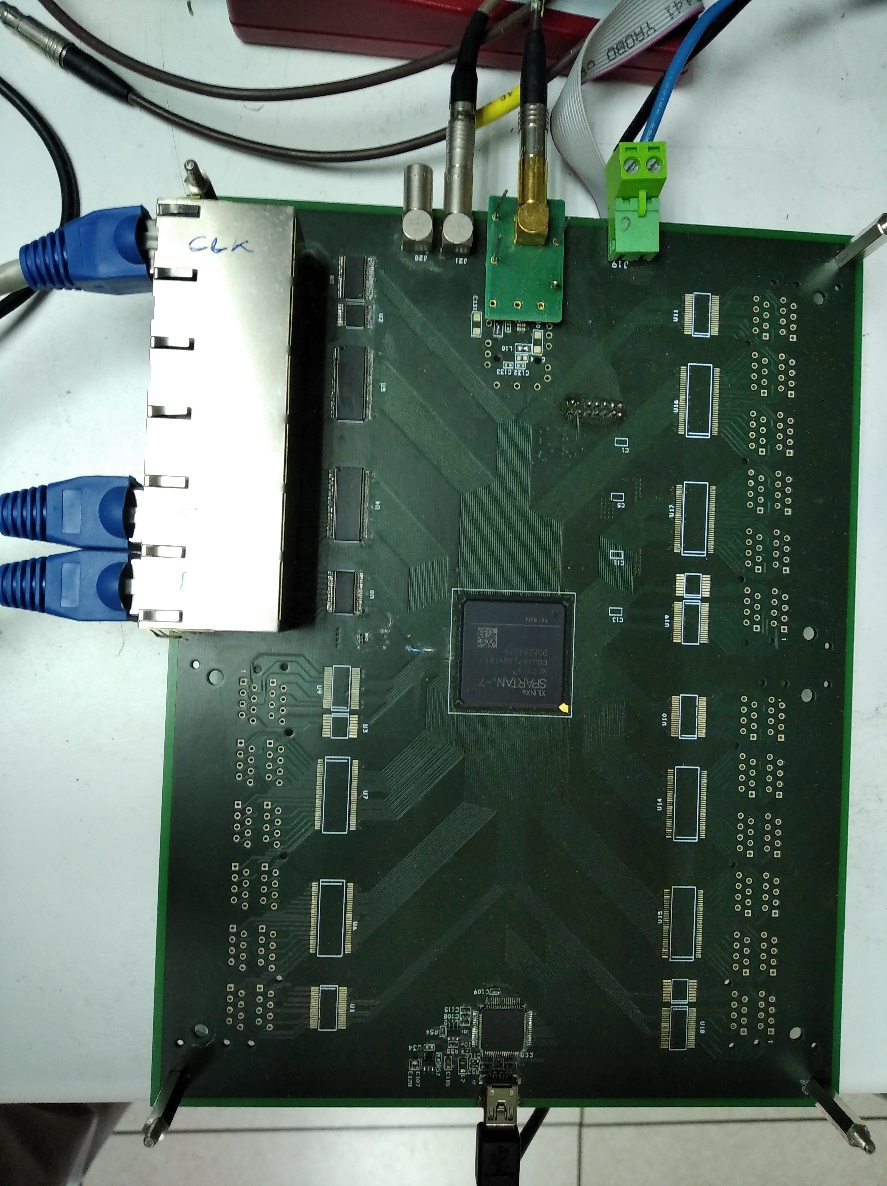 USB 2.0
XC7S Family
FPGA
T-ROC 2
POWER
https://drive.google.com/drive/folders/1O9lQHOBpgZ2vuzyTFjxDppKAs4-0ZpYH?usp=sharing
T+ROC1 EVENT BUILDING + CONFIGURATION
n = 8
FPGA
n = 32
T-ROC 2 INTERFACE
T-ROC 2 INTERFACE
FastLink 750KB/s
T+ROC 2 INTERFACE
ADC + GAIN Buffer 32Kx1B
FastLink 750KB/s
FastLink 750KB/s
BUSY
Busy LOGIC
EXT. TRG
n = 8
FastLink 750KB/s
USB 2.0
TRG Buffer
8Kx1B
FastLink 750KB/s
TRG
FastLink 750KB/s
Event builder Buffer 8Kx1B
MUX
Time Buffer
Trigger Logic
FPGA functions:
Event builder
Busy managment 
Comunication protocol
Trigger logic
Configuration
n = 8
FastLink 750KB/s
FastLink 750KB/s
Register
Configuration 8Kx1B TX
1Kx1B RX
SOFTWARE
LabView programs:

	Configuration 	=> Set the working conditions
	Data taking 	=> For test debugging purposes.

LINUX:
	Data taking	=> Normal data taking.
https://drive.google.com/drive/folders/1O9lQHOBpgZ2vuzyTFjxDppKAs4-0ZpYH?usp=sharing
SOFTWARE: CONFIGURATION
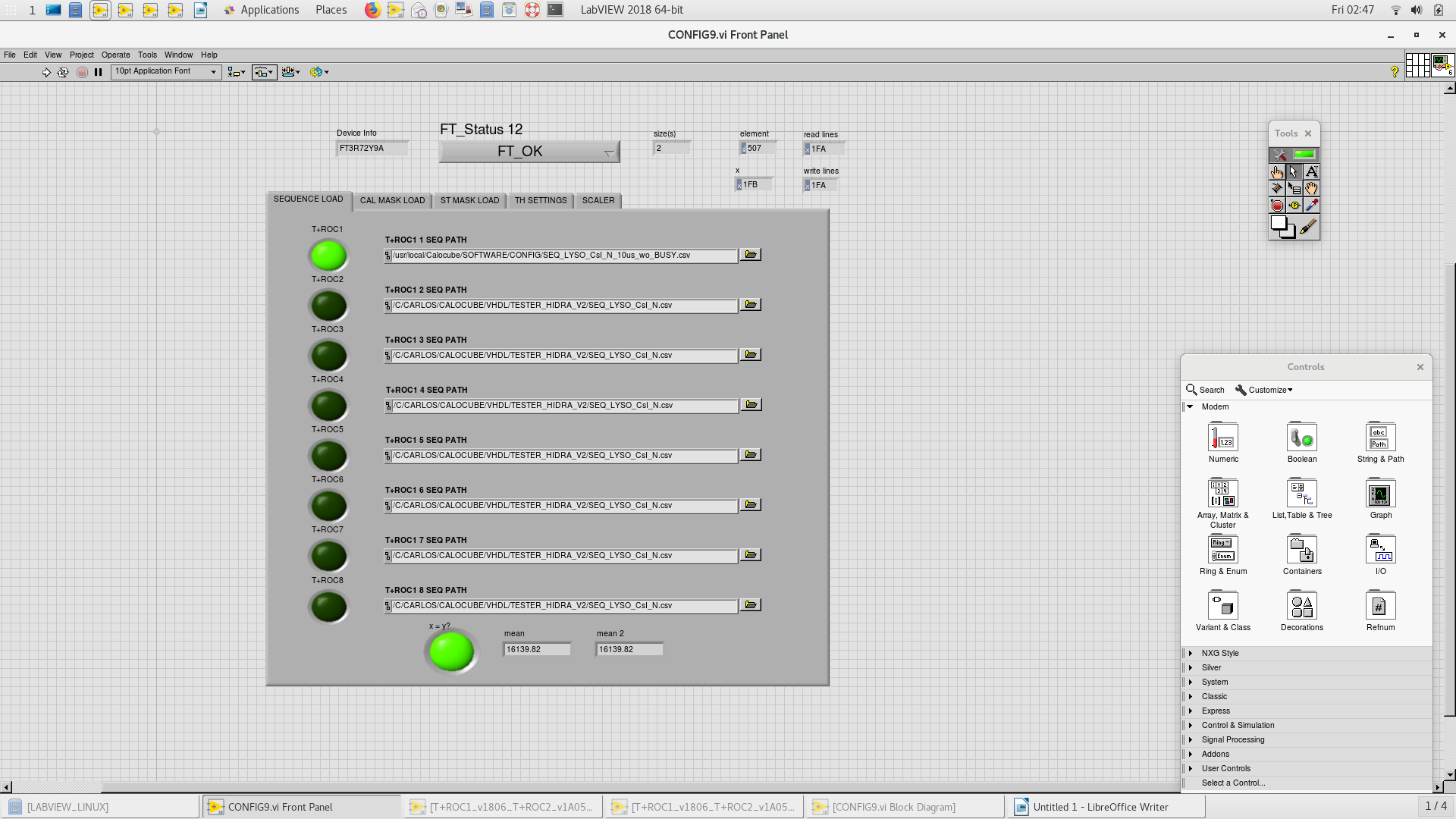 SOFTWARE: DAQ
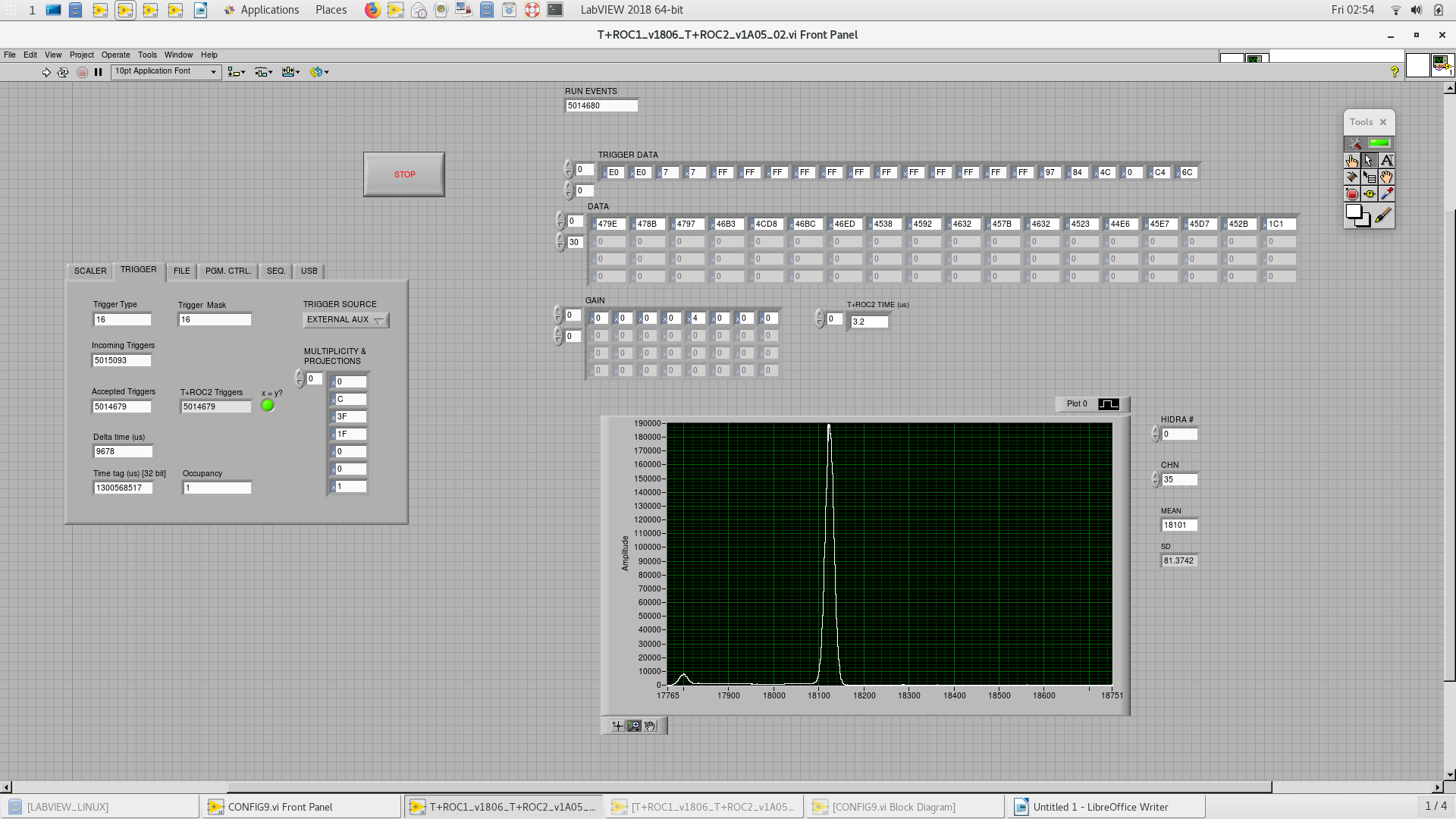 https://drive.google.com/drive/folders/1O9lQHOBpgZ2vuzyTFjxDppKAs4-0ZpYH?usp=sharing
USEFUL LINK
https://drive.google.com/drive/folders/1O9lQHOBpgZ2vuzyTFjxDppKAs4-ZpYH?usp=sharing